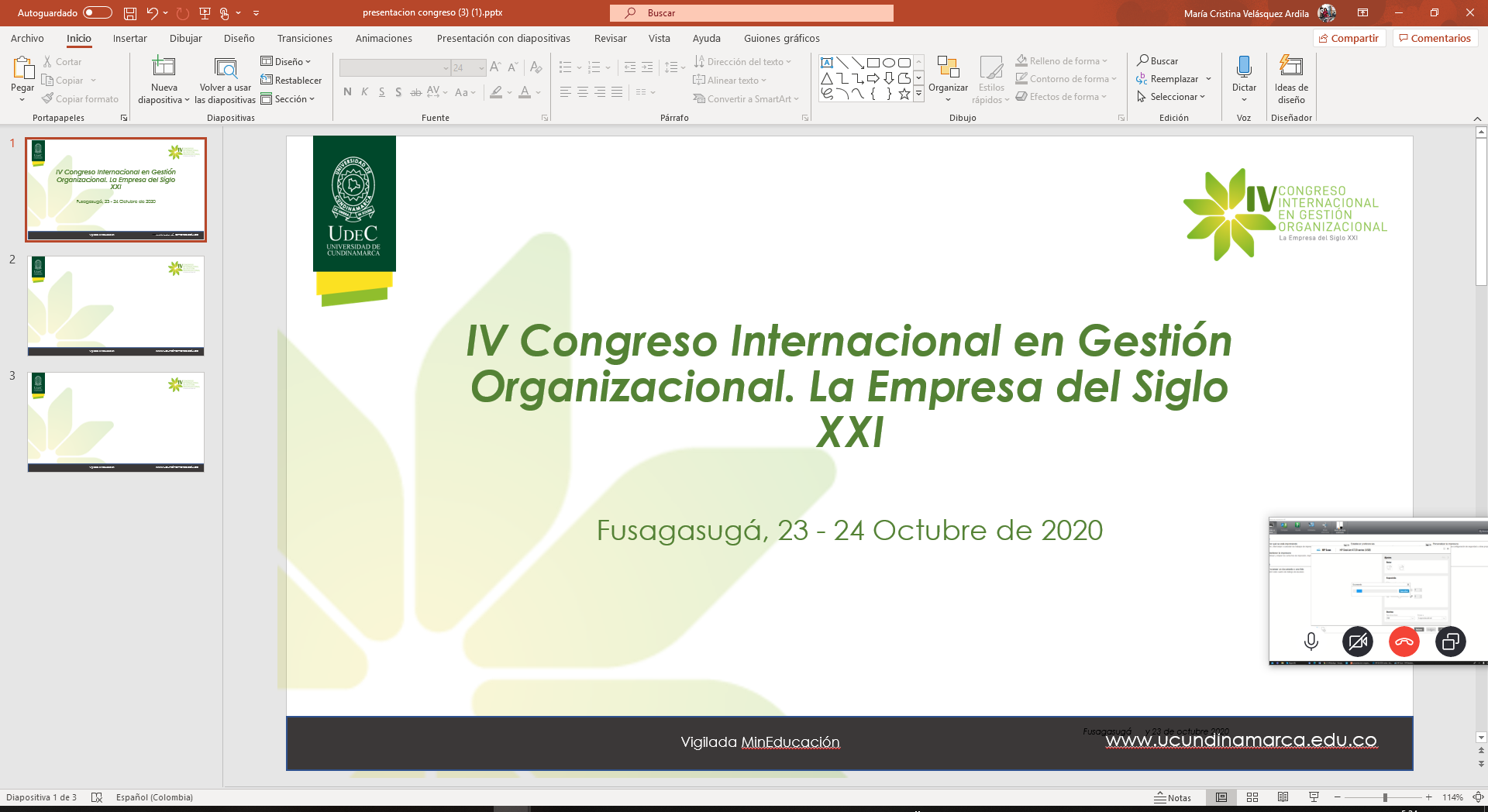 IV Congreso Internacional en Gestión Organizacional. La Empresa del Siglo XXI
Fusagasugá, 23 - 24 Octubre de 2020
Fusagasugá 22 y 23 de octubre 2020
Fusagasugá 22 y 23 de octubre 2020
Fusagasugá 22 y 23 de octubre 2020
Fusagasugá 22 y 23 de octubre 2020